Regional Planning – Norfolk  

Norfolk Public Library  
308 Prospect Ave
Norfolk, Nebraska 68701 

August 10, 2017
1:30pm – 4:30pm CT
Welcome
Becky Maggart  
NDOL Norfolk Office Manager
Regional Planning Process
1:30 – Welcome & Overview
1:40 – Labor Market Information
2:00 – Vision for Columbus Region  
2:30 - Roles 
3:00 – Break 
3:15 – Regional Strategies 
4:15 – Continued Engagement 

The Greater Nebraska Workforce Development Board will provide coffee and light snacks.
Required Regional Plans
The Greater Nebraska Workforce Development Board has prepared a Tri-Cities Regional plan, Scottsbluff Regional plan, and local workforce development plan for the period July 1, 2017 through June 30, 2021.  The board will be preparing regional plans for North Platte, Norfolk, and Columbus this year. This plan covers Madison, Antelope, Pierce, Stanton, and Wayne counties designated by the Governor. The Norfolk Regional Plan will meet the requirements of the Workforce Innovation and Opportunity Act (WIOA) by establishing local and regional strategies for directing investments in economic, education and workforce training programs with the end results being individuals acquiring skills to compete in the job market and employers having a ready supply of skilled workers.
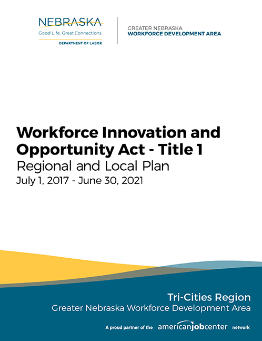 Plans are posted at dol.nebraska.gov
Purpose
The purpose of the planning session is to identify and align workforce development activities and resources with larger regional economic development areas and available resources to provide coordinated and efficient services to both job seekers and employers.
Regional Plan Chapters
Chapter 1. Economic and Workforce Analysis

Chapter 2. Vision and Goals
	Preparing an educated and skilled workforce, including youth and individuals 	with barriers to employment

Chapter 3. Workforce System – Integration of Strategies and Services  
	Sector Initiatives 
	Cooperation, Collaboration, & Coordination 
	Services in Rural Areas 
	Career Pathways
	Business Needs 
	Economic Development 
	Training Initiatives
Counties in Norfolk Region
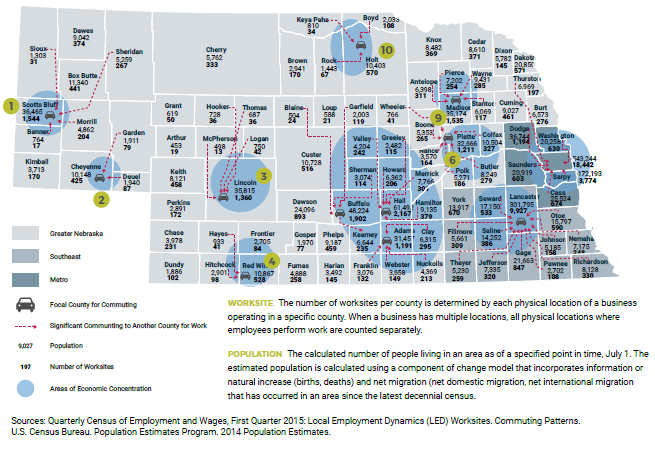 [Speaker Notes: Madison, Antelope, Pierce, Stanton, and Wayne]
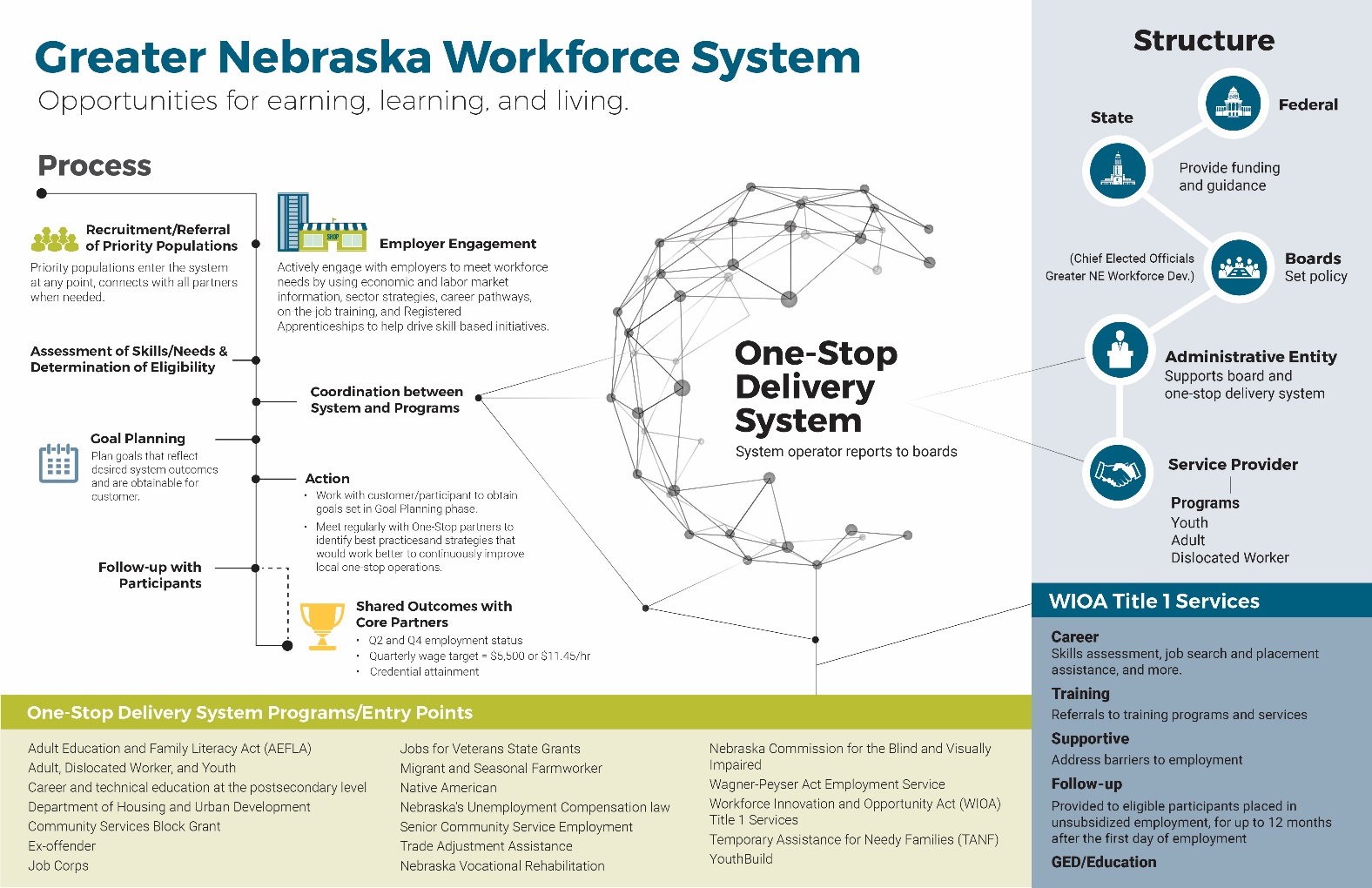 Introductions
Regional workforce system partners and how they currently fit into the system
Worksites and Population
Table 1: Norfolk Region
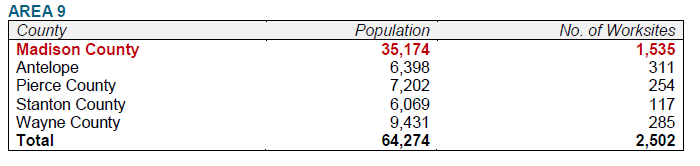 Industry and Wages
Table 2: Labor Market Information – Fourth quarter of 2016 Quarterly Census of Employment and Wages, Multiple Industries data for Norfolk Micropolitan Statistical Area
[Speaker Notes: The top five industries , by employment, for the Scottsbluff Micropolitan Statistical Area are: Health Care and Social Assistance at 3,405, Retail Trade at 2,404, Accommodations and Food Services at 1,537, Education Services at 1,462, and Construction at 1,257 as noted in table 2.]
High Wage, High Skill, High Demand (H3)
Table 4: Labor Market Information - Long-term Occupational Projections, 2014-2024 with High Wage, Skill, and Demand (H3) Indicators - Northeast Economic Region
[Speaker Notes: The Nebraska Departments of Labor and Education, in partnership with the Nebraska Department of Economic Development, have focused their respective efforts towards existing and emerging occupations that meet certain high wage, high skill and high demand criteria. Known as H3 occupations, these occupations are considered high wage when at least half of their wage measures are at or above the regional average for all occupations. Occupations that require either some college or a higher level of educational attainment are high skill; these include occupations that require a high school diploma or equivalent plus long-term on-the-job training, an apprenticeship, or an internship or residency. The number of annual openings, net change in employment, and growth rate determine whether an occupation is in high demand. 
 
As shown in Table 4, the top H3 occupations in terms of the projected number of job growth includes registered nurses; general and operations managers; accountants and auditors; heating, air conditioning; and refrigeration mechanics and installers; maintenance and repair workers; carpenters; electrical power-line installers and repairers; bus and truck mechanics and diesel engine specialists; licensed practical and licensed vocational nurses; and industrial machinery mechanics. 
 
These occupations are projected to experience growth ranging from 3% to 12%.  Subsequently, these professions offer an attractive wage and provide jobseekers with a range of rewarding career options within the region.]
Unemployment
As of June 2017, the unemployment rate for the Norfolk Micropolitan Area, is 2.9%, dangerously close to full employment.  A total of 771 individuals are unemployed while at the same time, there are 1,387 available jobs to be filled.
[Speaker Notes: Columbus is 3.1%]
Vision for Norfolk
Greater Nebraska’s Vision
To deliver local coordinated, proactive, responsive and adaptable services for jobseekers and employers to maximize opportunities for earning, learning, and living.
Goal 1
The Norfolk Region will enhance coordination between plan partners and other key stakeholders at all stages of the workforce development spectrum to ensure jobseekers and businesses are provided highly coordinated and seamless services, reducing duplication of effort, better understanding the needs of employers and workers, and maximizing the resources available to the State’s workforce partners.
Goal 2
The Norfolk Region will increase workforce participation by expanding access, support and service to assessment, education, training, employment services and other forms of assistance that prepare Veterans, low-income individuals, English Language Learners, single parents, farmworkers, in-school and out-of-school youth, the unemployed and other disadvantaged populations for rewarding careers within the state.
Goal 3
The Norfolk Region will enhance employer engagement between secondary and post-secondary education institutions and training programs to better meet employers’ workforce needs through industry-driven strategies. These strategies will incorporate the proactive use of available workforce and industry data to help determine future industry needs, potential workforce disruptions, and to ensure the availability of a skilled workforce to drive growth within the state’s high-wage, high-skill and high-demand industries and occupations.
Goal 4
The Norfolk Region will promote self-sufficiency among Nebraska’s disadvantaged populations by eliminating barriers to employment and providing coordinated services that lead to family-sustaining employment.
Integration of Strategies
How can  we improve the system and build upon the goals identified by the board?
List five action steps.
Greater Nebraska’s Vision
To deliver local coordinated, proactive, responsive and adaptable services for jobseekers and employers to maximize opportunities for earning, learning, and living.
Sector Initiatives
Manufacturing?
Greater Nebraska’s Vision
To deliver local coordinated, proactive, responsive and adaptable services for jobseekers and employers to maximize opportunities for earning, learning, and living.
Training Initiatives
?
Greater Nebraska’s Vision
To deliver local coordinated, proactive, responsive and adaptable services for jobseekers and employers to maximize opportunities for earning, learning, and living.
System Partners
Continued Engagement
Moving Forward



Join the Executive Committee and public to review the Columbus and Norfolk Regional Plans. 
 
 
City of Madison – Town Hall 
211 S Lincoln Street 
Madison, NE 68748
 
September 14, 2017
10:30 am – 12:00 pm CT
Greater Nebraska’s Vision
To deliver local coordinated, proactive, responsive and adaptable services for jobseekers and employers to maximize opportunities for earning, learning, and living.